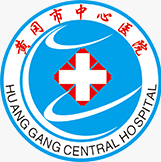 黄冈市中心医院伦理委员会
项目名称
申办方：
承担科室：
主要研究者：
汇报者：
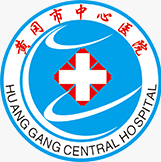 黄冈市中心医院伦理委员会
文件资料
药物临床试验：
NMPA临床试验批件/通知书
GMP证书
检验报告
器械临床试验：
NMPA批件（若适用）
注册检验报告
动物实验报告及实验室资质证明

（注：以图片形式展示）
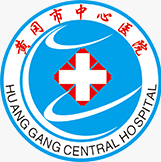 黄冈市中心医院伦理委员会
文件资料
注册类临床研究：
参照对应的临床试验准备材料

非注册类临床研究：
项目科学性审查通过文件（项目获批证明）
企业资质、委托书等证明文件(如适用)

（注：以图片形式展示）



（注：以图片形式展示）
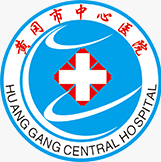 黄冈市中心医院伦理委员会
一、研究背景和目的
研究疾病的介绍，及其当前患者可获得的标准治疗手段和疗效（简要介绍）
研究目的
研究药物及其适应症在国内外被批准的情况（简要介绍）
研究信息：入组总人数、本中心计划入组数和病人招募前景（简要介绍）
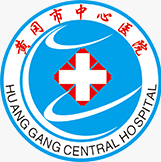 黄冈市中心医院伦理委员会
二、研究内容
研究对象（入选、排除标准）
分组设计（样本量、用药方案/干预措施）
研究流程（简要介绍）
疗效指标、安全性指标（简要介绍）
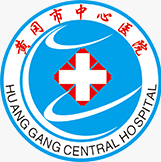 黄冈市中心医院伦理委员会
三、知情同意书
注：概括介绍知情同意书包含要素及主要内容
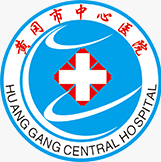 黄冈市中心医院伦理委员会
四、费用和受益
受试者预期花费
受试者的受益情况
给受试者补偿
 （详列免费项目、定额交通/误餐/住宿补助、明确采血补偿等）
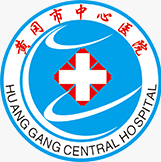 黄冈市中心医院伦理委员会
五、研究风险
研究的预期风险：方案、知情同意书、研究者手册、药物说明书等资料中陈述的研究药物和程序的预期不良事件
研究设计了哪些措施，会将风险降到最低（包括普通不良事件和特殊不良事件如怀孕）
发生不良事件的处理预案
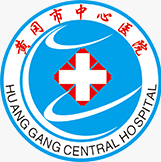 黄冈市中心医院伦理委员会
六、保险与赔偿
保险合同关系人（被保险人、直接受益人）是哪方。对于超出保险范围的研究相关损害，但在法规要求范围内，是否明确由申办方赔偿
是否明确了“（申办者）对与发生与试验相关的损害或死亡的受试者承担治疗的费用及相应的经济补偿”（试验相关包括试验程序和试验药物，试验药物包括用于临床试验中的试验药物、对照药品和安慰剂）
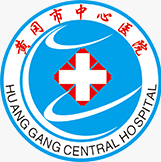 黄冈市中心医院伦理委员会
七、其他资料
招募广告
宣传单
日记卡
……